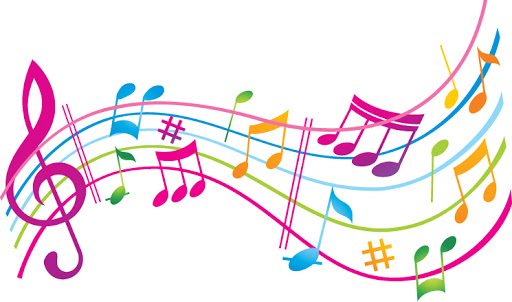 Hymnické piesne
Hymnická pieseň
Hymna 
       (po grécky - himnos – chválospev) 
       je pieseň ktorá oslavuje niečo.

Hymna pieseň môže oslavovať: 
štát
nejakú osobnosť
skupinu ľudí
športový klub
školu
a iné...
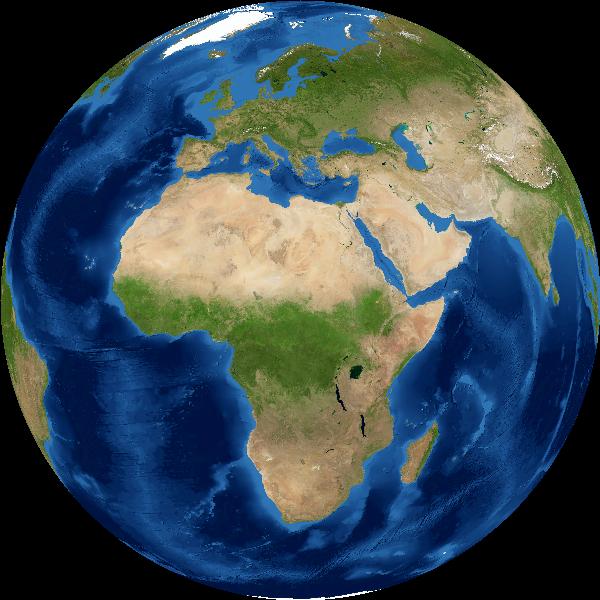 Planeta zem
Štátne hymny
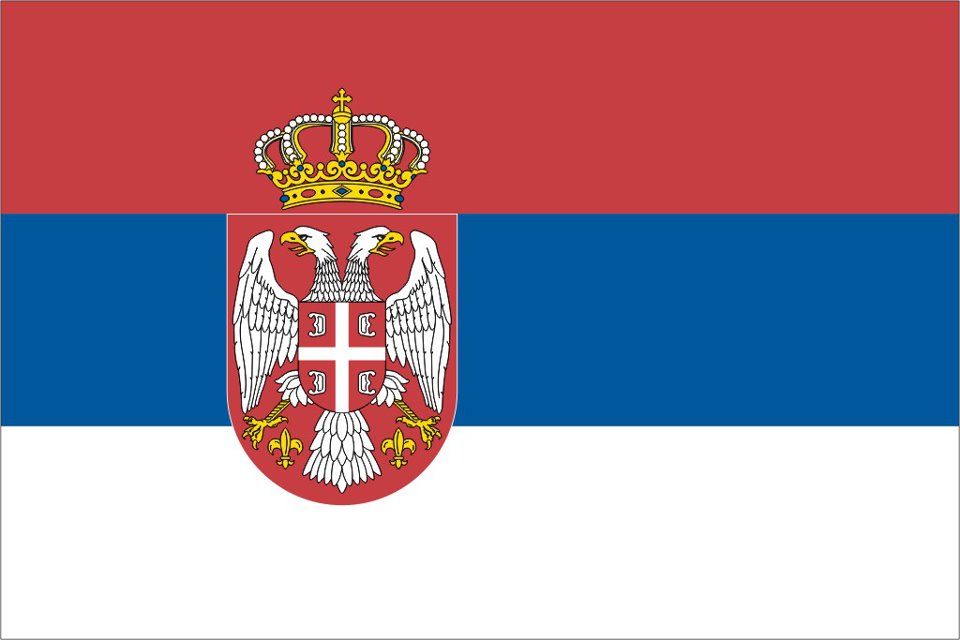 Každý štát má svoju hymnu.

Každý štát okrem štátnej hymny má aj svoju zástavu a erb.
Srbská zástava a erb
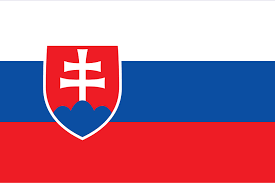 Slovenská zástava a erb
Hymna srbskej republiky
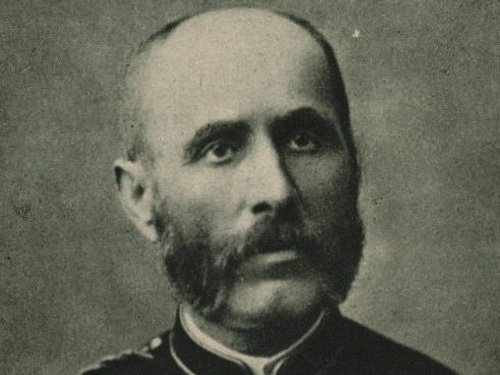 Hudbu hymny srbskej republiky napísal Davorin Jenko na text Jovana Đorđevića.

Prvý krát bola predvedená v deň korunovania kniežaťa Miloša Obrenovića 
    (v roku 1882)
Davorin Jenko (1835-1914)
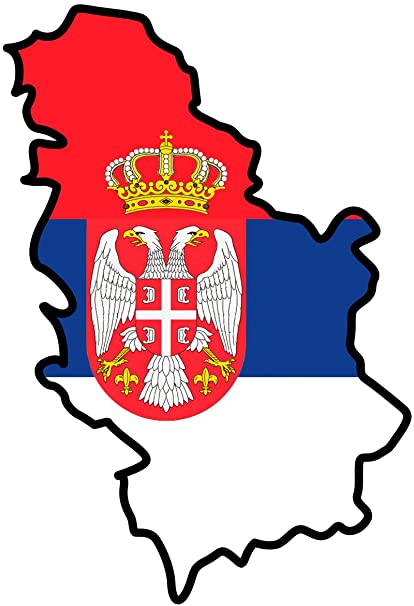 Spev: Hymna Srbskej republiky
Srbsko
Hymna Slovenskej republiky
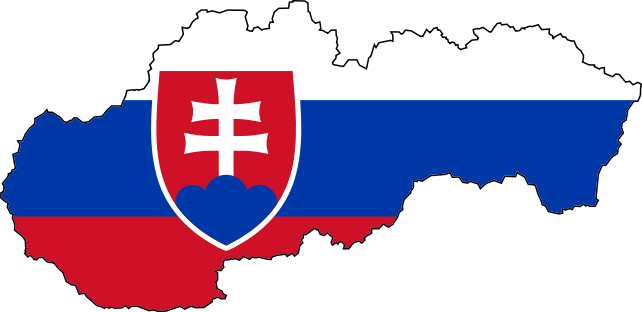 Text hymnej slovenskej republiky napísal slovenský básnik Janko Matúška na melódiu slovenskej ľudovej piesne 
    Kopala studienku.
Slovensko
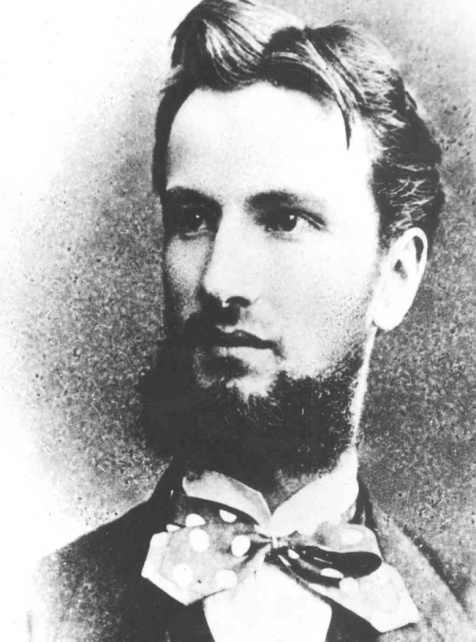 Janko Matúška 
(1821-1877)
Spev: Hymna  Slovenskej republiky
Hymna Európskej únie
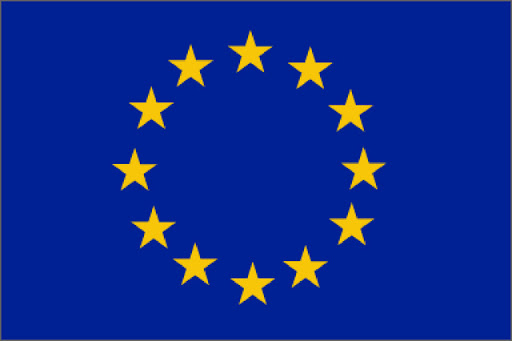 Európsku úniu tvorí niekoľko štátov Európy.

Hymnou Európskej únie je Óda na na radosť     (štvrtá časť 9 symfónie  L.v. Beethovena).
Zástava EU
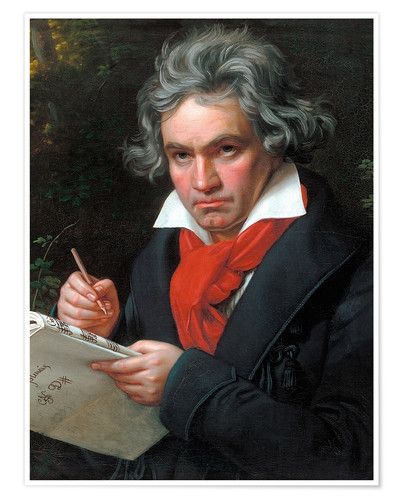 Spievanie: Óda na radosť
Ludwig van Beethoven
        (1770-1827)
Počúvanie hudby: Hymny veľkých štátov
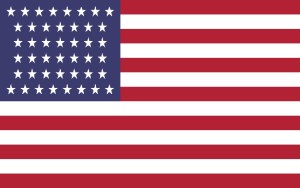 Počúvame hymné veľkých štátov
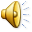 Zástava Spojených štátov amerických
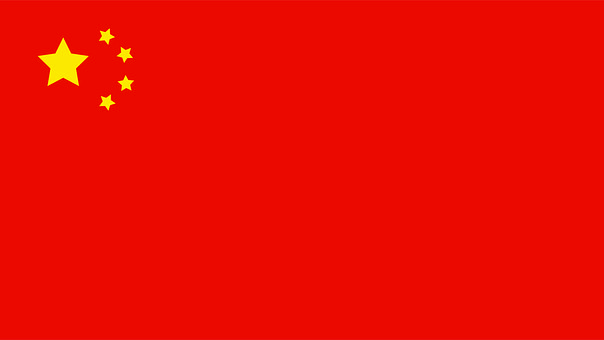 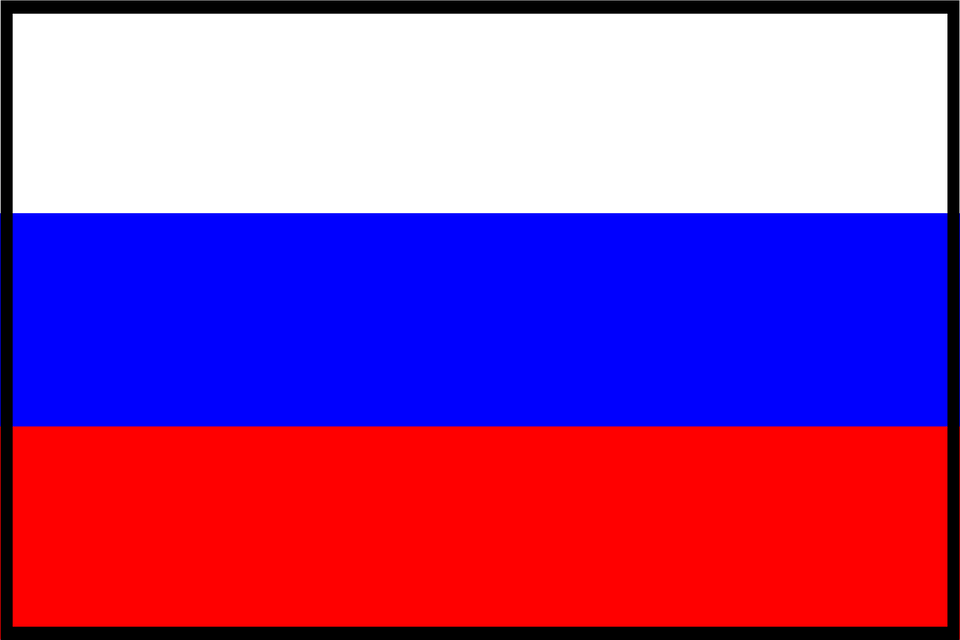 Zástava Čínskej republiky
Zástava Ruskej federácie
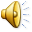 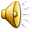 Hymna svätého Savu
Hymna môže oslavovať aj nejakú známu osobnosť.

Svätý Sava                 (vlastným menom Rastko Nemanjić) bol prvým srbským učiteľom a kňazom.



Spievanie: 
      Himna svetom Savi
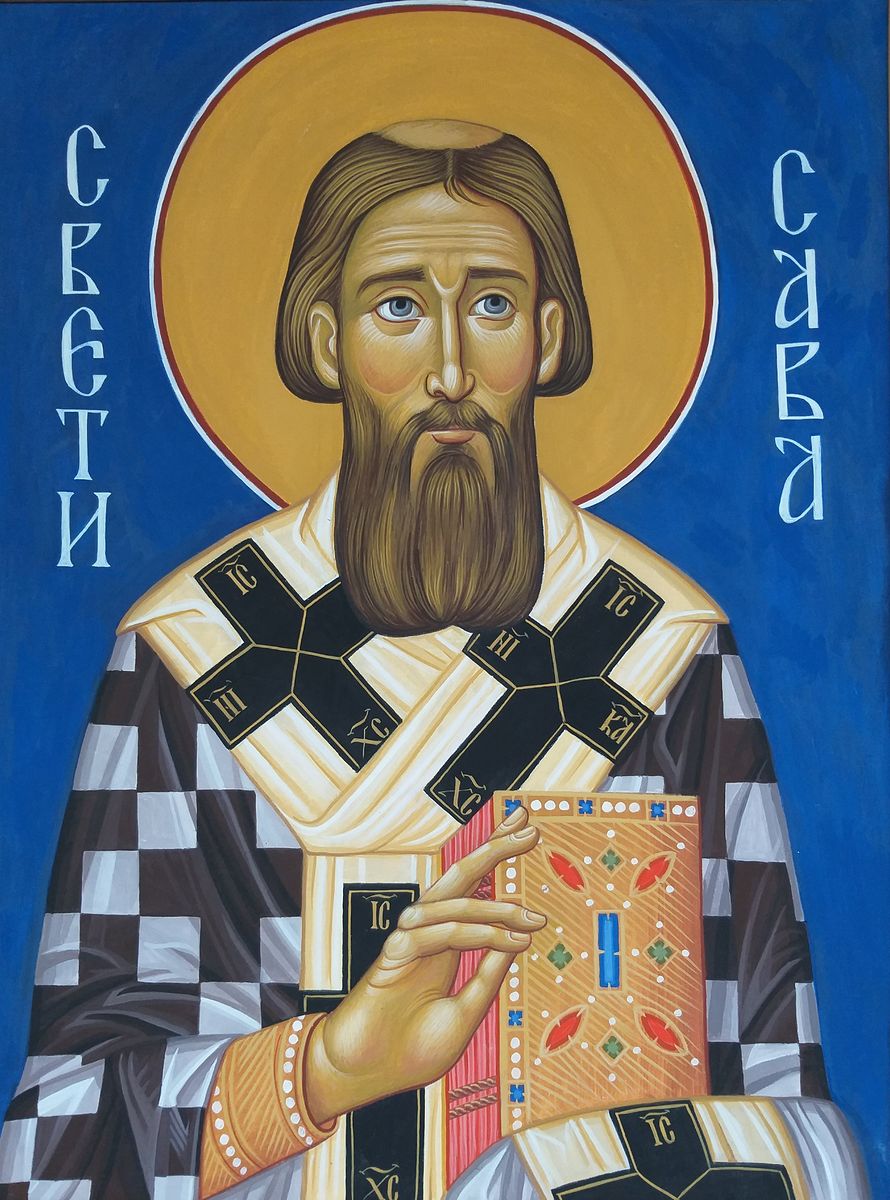 Sveti Sava (1169-1236)
Hymna v športe
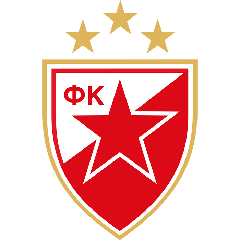 Štátne hymny sa môžu predvádzať aj pri medzinárodných zápasoch v športe.

Mnohé športové kluby maju svoju hymnu.
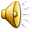 Erb Červenej hviezdy
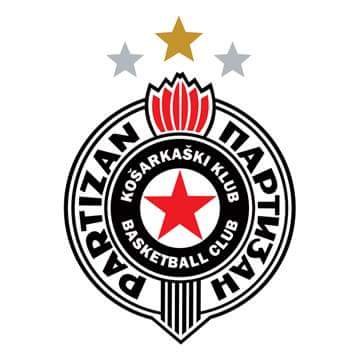 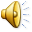 Počúvanie hudby: Hymna Červenej hviezdy 
                                 a Partizanu
Erb Partizanu
Hymna školy
Niektoré školy môžu mať svoju hymnu.
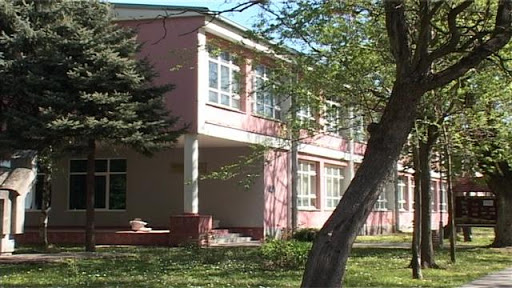 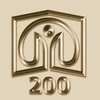 Erb základne školy v Kovačici
Základná škola Mladých pokolení
v Kovačici
Pozeranie video záznamu:
Mladé pokolenia (hymna kovačickej školy)